What is life in Christ?
Sydney Bramlett
Period D
9 steps to live a moral life
Understanding the nature of being human
- Appreciating what God gave us, he made us in his image. 

2. Guiding moral decision-making with intellect
When we use our itellect, we can focus on what's right in life.

3. Understanding the law's relationship to freedom and being responsible for transgressions
Enables us to be responsible, and have laws to follow for the betterment of society.

4. Imitating Jesus and living the Beatitudes
- Learning from Gods example and heading his teachings.

5. Forming the conscience and strengthening resistance to peer pressure
- Gods voice telling us what to do, and how he created us to be.
6. Repenting and forgiving others
When we sin, which we all do, we need to repent and accept the mercy that's bestowed upon us. 

7. Thanking God for life by loving God above all else
Showing God that we love him, just as much as he does. 

8. Loving yourself
We must love ourselves by maintaining virtues, and following the commandments. 

9.Loving your neighbors
- Proving our love to God, by showing love to even our worst enemies.
What is a virtue?
A virtue is an habitual and firm disposition to do the good.
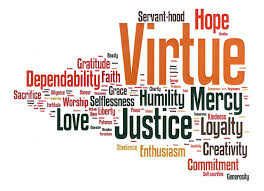 What do virtues have to do with character?
“Our free choices and our actions, which are outward expressions of our choices, form who we are. Our character is at the very heart of our self-chosen moral identity.
Our character is how we respond to the divine invitation to love God, self, and neighbor."
“Our good thoughts and decisions—important as well as trivial—help to form us. Everything we process—experiences, images, words—helps create our character. Each of our freely chosen actions forms us as a person and strengthens or weakens our character."
What are the theological virtues?
Faith is the theological virtue by which we believe in God and believe all that he has said and revealed to us.

Hope is the theological virtue by which we desire the kingdom of heaven and eternal life as our happiness.

Charity is the theological virtue by which we love God above all things for his own sake.
What are the cardinal virtues?
Prudence is the virtue that disposes practical reason to discern our true good in every circumstance and to choose the right 

Justice is the moral virtue that consists in the constant and firm will to give their due to God and neighbor. 

Fortitude is the moral virtue that ensures firmness in difficulties and constancy in the pursuit of the good.
Character/ Moral character
Character is who we really are and who we are becoming through our choices and actions.
People with good moral characters are fully human persons. They are free, intelligent, responsible, open to growth, social, and spiritual.
How a good person lives morally
In his dialogue with the rich young man, Jesus teaches that keeping the commandments and observing his law of love are essentials to being good. Jesus also teaches that we must “let go and let God” into our lives by making friendship with Jesus our top priority.
6 reasons why we can act morally
Intelligence 

Freedom 

Help of the Holy Spirit

Support of the church 

Help of the magisterium 

Help of Jesus Christ, Gods own son and our savior
Morality/ What it draws on
Morality is a response to a loving God and a continuing venture to become fully the person God wants us to be.


Morality draws on human reason, human experience, and divine revelation in searching out what we ought to do.
Link of living a moral life
There is a strong link between living a moral life and being happy. Christians believe that we need to hear the teaching of Jesus and then put it into practice as steps on the road to happiness in this life and unending joy in eternity.